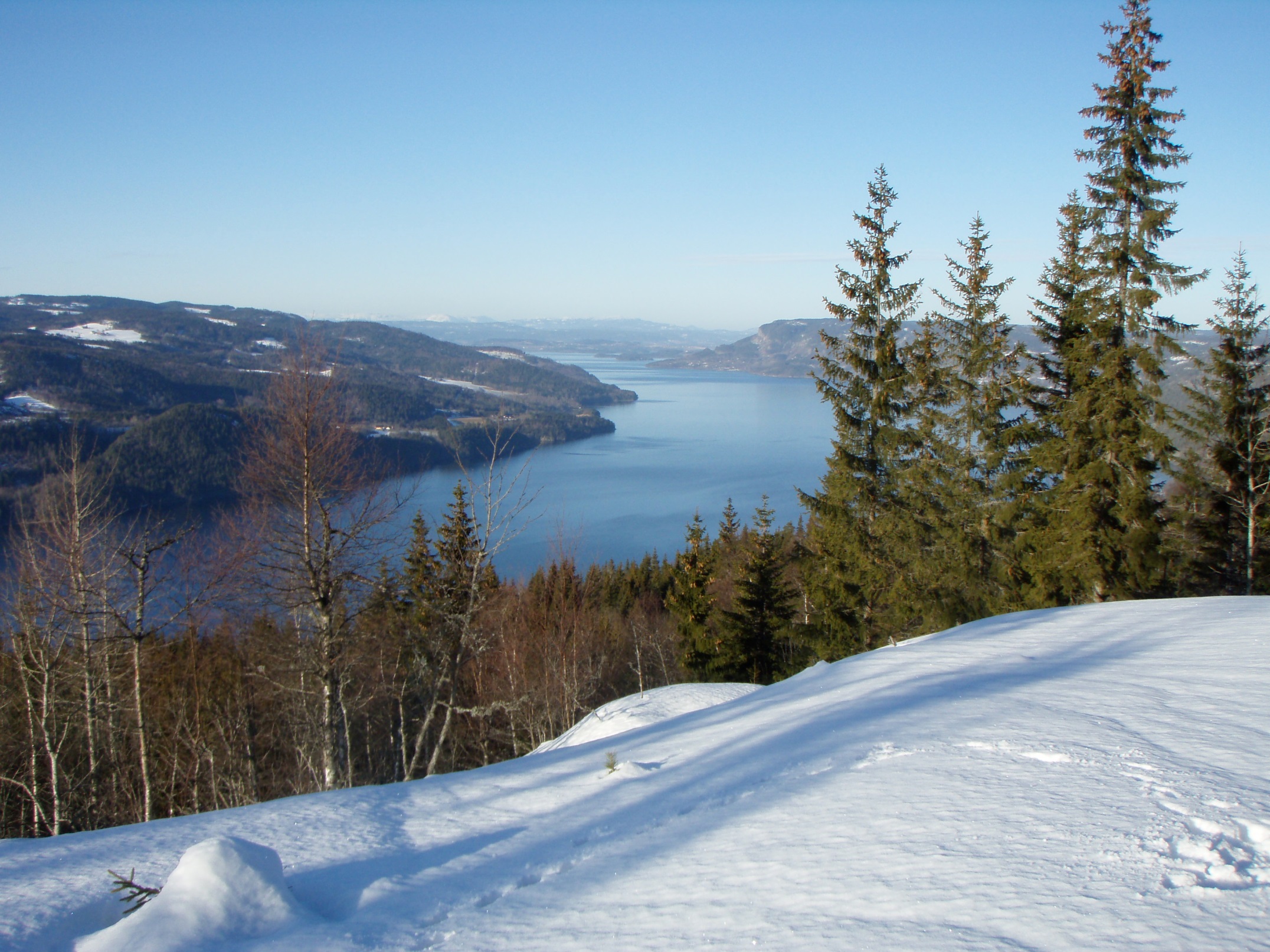 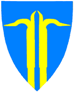 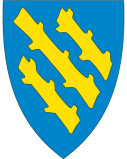 Land barneverntjeneste
Orientering Land barnevern juni 2017
Status i tjenesten
Fylkesmannens rapport 
Ressurser i tjenesten 
Økonomi- prognose
Prosjekt Land barnevern- forsvarlige tjenester- veien videre
Bemanning juni 2017
Årsverk mars 2015 var 15 årsverk, så 17, nå 21 årsverk. Ikke alle er besatt, forventet innen november. To utlyste nå. 
Teamledere er på plass i undersøkelse, tiltak og fosterhjem
Sykmeldte pt er 3,1 årsverk 
Vakanse/permisjon: 5,9 (inkl 4 nye årsverk) 
Innleie: ca 8 årsverk pt, økning må påregnes i en periode (styrket med 2 årsverk nå i 3 mnd) 
Innleie må påregnes til nytilsatte er i gang og sykmeldte er tilbake i arbeid.
Prognose administrasjonsutgifter
Prognose administrasjonsutgifter 2017: 
-utgiftsført adm utg pr 8/5: ca 3 mill 
-innleie Trygg Start, Barnevernkompetanse og Connexa:   ca 7 mill
- Prognose innleie: ca 10 mill 
- Egenfinansiering (vakanse/sykm/perm: 2,3 mill
= mangler 7,7 mill 
Andel Søndre Land: 3,5
Andel Nordre Land: 4,2
Prognose tiltaksutgifter Nordre Land: ca 14 mill
Status i tjenesten juni 2017
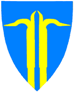 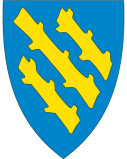 AVVIK 1 + 2
#Kommunen sikrer ikke forsvarlig mottak, gjennomgang, vurdering og arbeidsflyt med meldinger til barneverntjenesten#kommunen sikrer ikke forsvarlig undersøkelse (--)
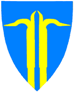 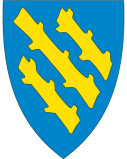 Avvik 3
# Kommunen sikrer ikke forsvarlig oppfølging av barn i fosterhjem
Sammensatte årsaker
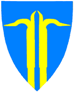 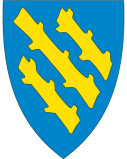 Faktorer som må hensyntas
Høyt sykefravær
Utslitt personale – har vært i krise i lang tid
Omstilling og opprydding krever mer ressurser enn normal drift
Personale ikke fått nødvendig kompetanseheving siste årene
Meldinger og Undersøkelse
59 aktive undersøkelser
2 saker venter på undersøkelse
41 saker er gått over frist

Betydelige og svært alvorlige avvik i flere saker:
Undersøkelser påbegynnes ikke tidsnok 
Barn snakkes ikke med i undersøkelsen
Saker anmeldes ikke
Det gjennomføres ikke foreldreintervju
Det gjennomføres ikke midtveisevaluering
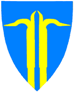 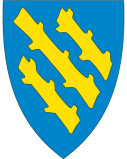 Avvik 2
20 av 114 barn mangler tiltaksplan
I 7 saker er tiltak ikke evaluert

Alle saker må gjennomgås for å kontrollere:
om tiltak er hensiktsmessige i forhold til bekymring
om tiltaksplan er skrevet på en slik måte at effekten av tiltak er mulig å måle/ evaluere
om kostnadskrevende tiltak følges tett opp
om saker avsluttes når mål er nådd
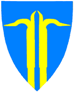 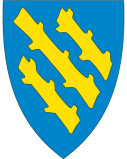 66 saker med pålegg
16 saker er lukket

50 saker har fortsatt avvik
Nye avvik er oppstått i flere saker
I tillegg kommer avvik i form av blanke/ mangelfulle  dokumenter, eller dokumenter som ikke holder nødvendig faglig kvalitet.
Hvorfor har vi ikke kommet lenger?Hvordan skal vi lukke avvikene og bygge kvalitet?
Sammensatte årsaker – tiltak må settes inn på flere områder
Fokus fremover
Plan for lukking av avvik (1/7)
Jevnlige møter m Fylkesmannen til alle avvik er lukket
På toppledernivå
På tjenestenivå
Helhetlig plan for utvikling av Land Barneverntjeneste (oktober 2017)
Milepælsplan
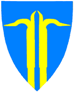 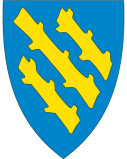 Hva må gjøres?
Umiddelbare tiltak
Langsiktige tiltak
Nødvendig kompetanseheving
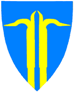 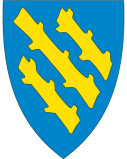 Umiddelbare tiltak
Midlertidig tilførsel av 2 innleide årsverk på undersøkelse i 3 – 4 mnd
Individuell saksgjennomgang for alle, med teamleder og barnevernleder
Gjennomgang av rutiner
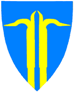 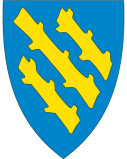 Avvik 1+2
Nye rutiner for mottak og undersøkelse er under utarbeidelse. Arbeidsgruppe etablert. 
Mottaksteam m teamleder, Bv leder og én saksbehandler er etablert.  
Ny struktur på mottaksmøter er etablert. (2g per uke)

Avvik 1 håndtering av meldinger – er lukket fra tjenestens side per 13.06.17
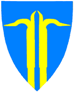 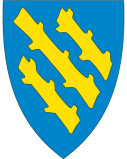 Langsiktige tiltak
Arbeidsmiljøtiltak
Kompetanseheving av hele tjenesten
Kompetanseheving på spesialområder
Kompetanseheving / samarbeidstiltak overfor andre tjenester i kommunene
Individuell saksveiledning med teamleder og barnevernleder to ganger i mnd for alle
Utarbeide rutiner, stillingsbeskrivelser og internkonstroll
Redusere kostnadskrevende kjøp og gjøre mer tiltaksarbeid i kommunens / barneverntjenestens regi
Et dårlig fungerende barnevern, og et dårlig samarbeid med andre tjenester i kommunen, får alltid svært alvorlige konsekvenser for de vi er satt til å hjelpe.